Родительское собрание в группе «Ягодка» на тему: «Без напоминаний и с удовольствием»
Цель: объединение усилий родителей и педагогов в целях трудового воспитания дошкольников. Задачи: обсудить с родителями вопрос о том, как формировать у детей привычку трудиться; способствовать организации совместной со взрослыми трудовой деятельности; дать практические советы по созданию системы домашних обязанностей детей. 
Форма проведения: круглый стол. 
Участники: воспитатели, родители
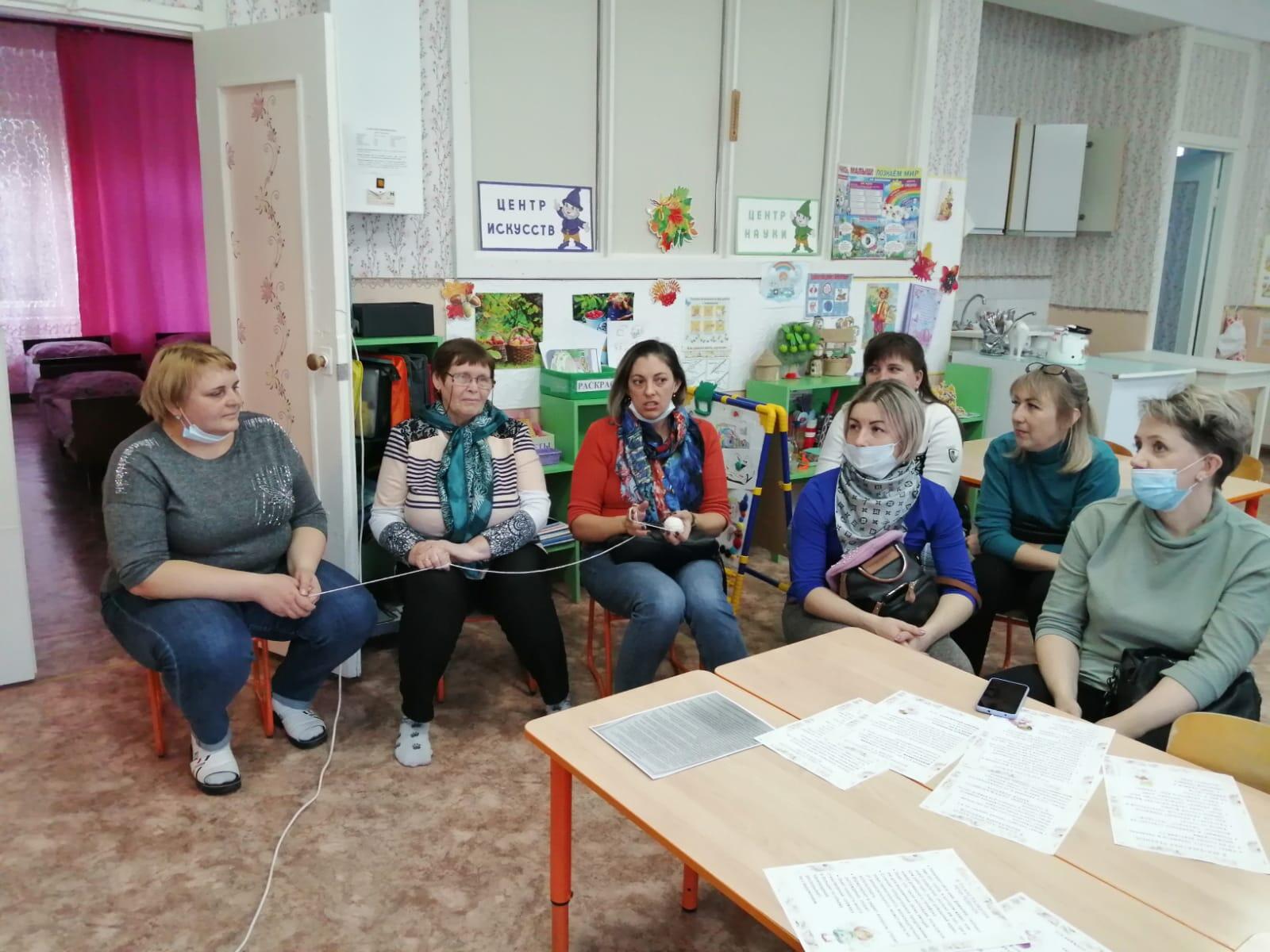 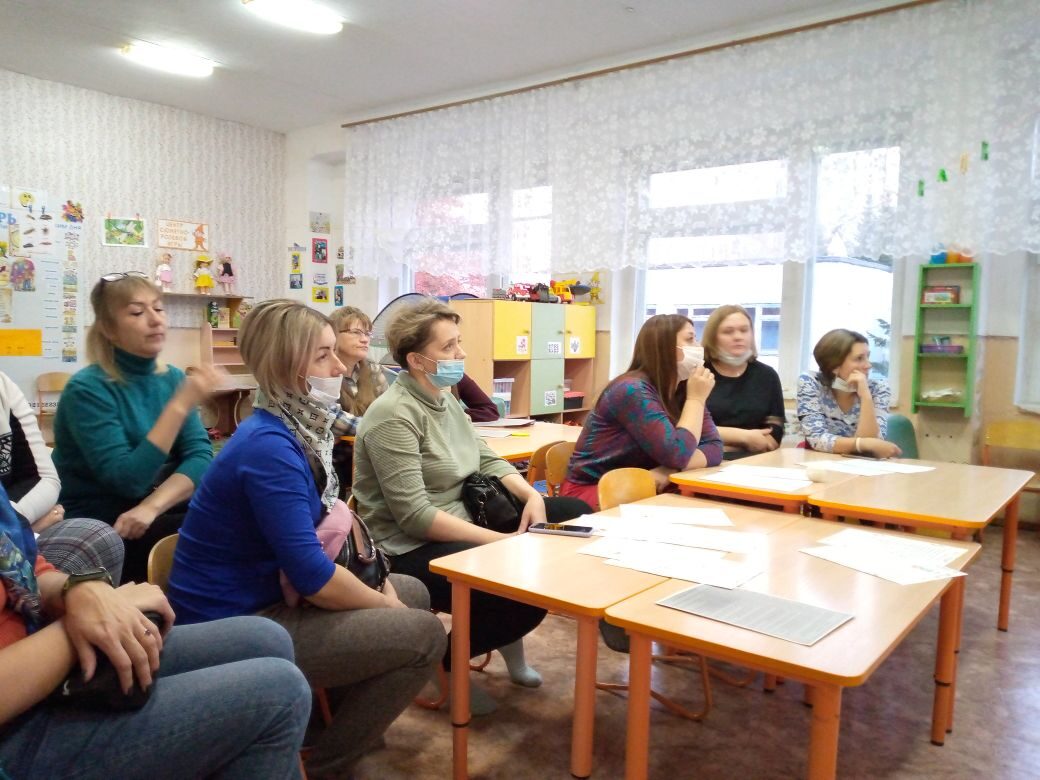 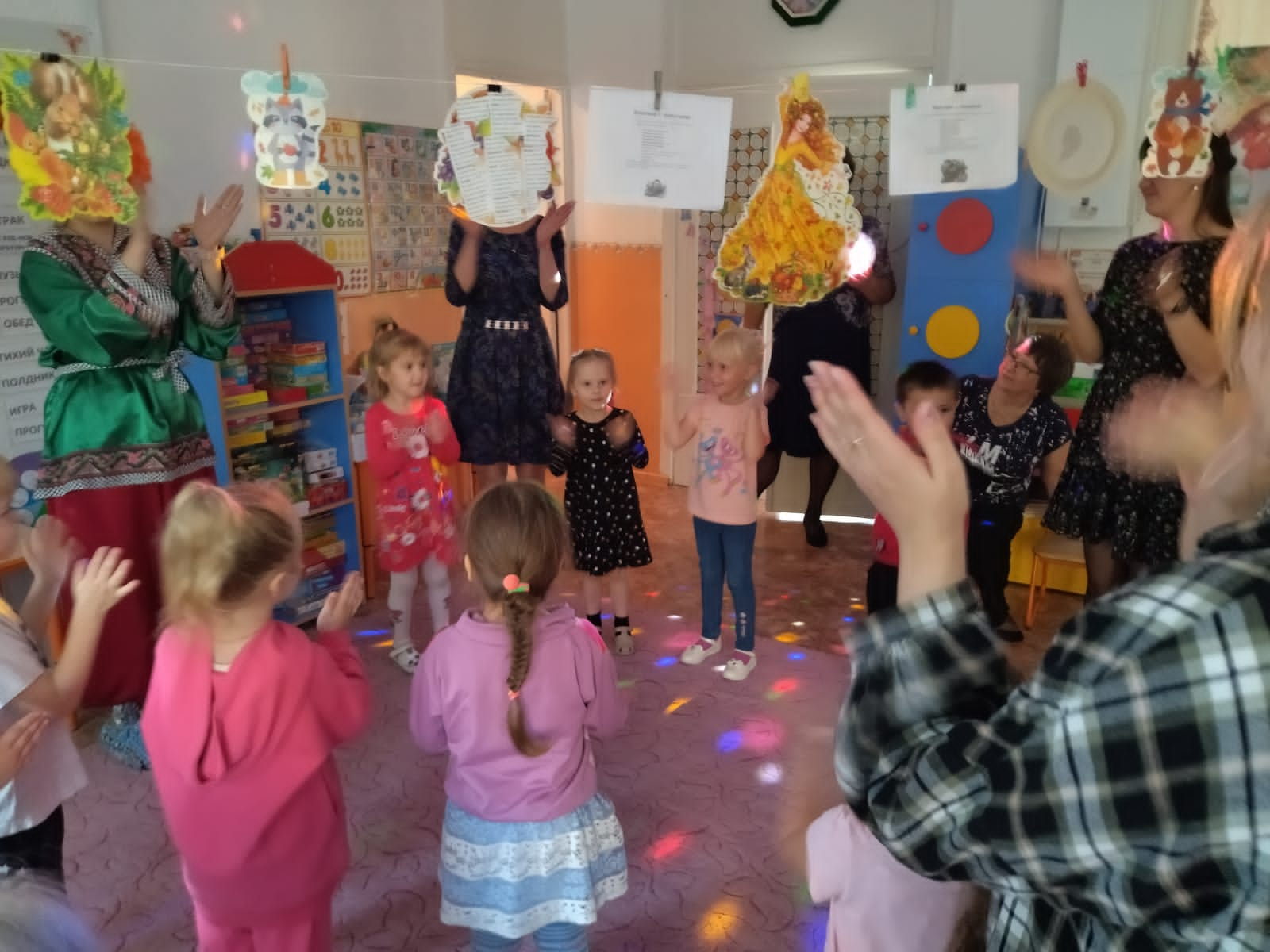 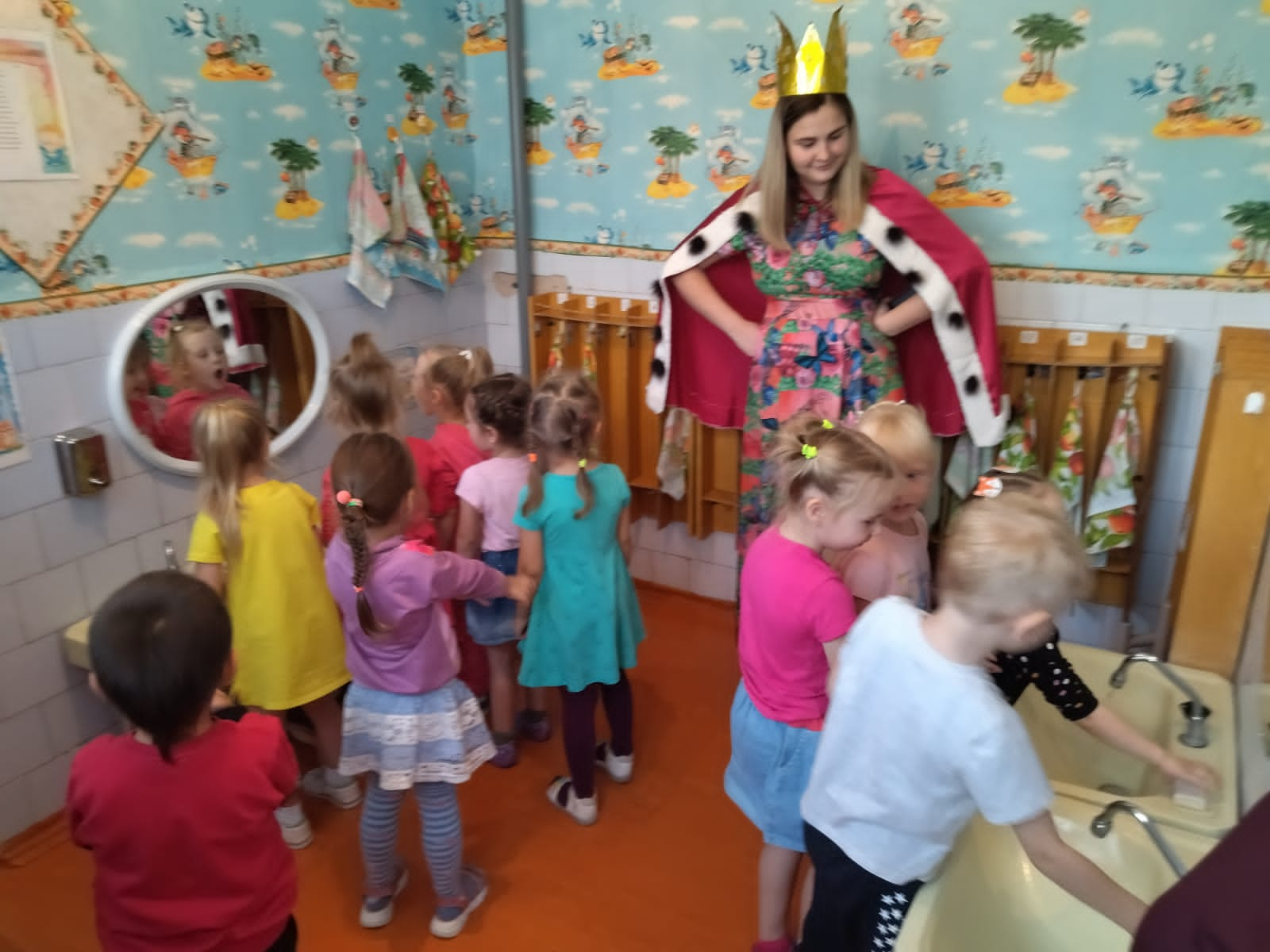 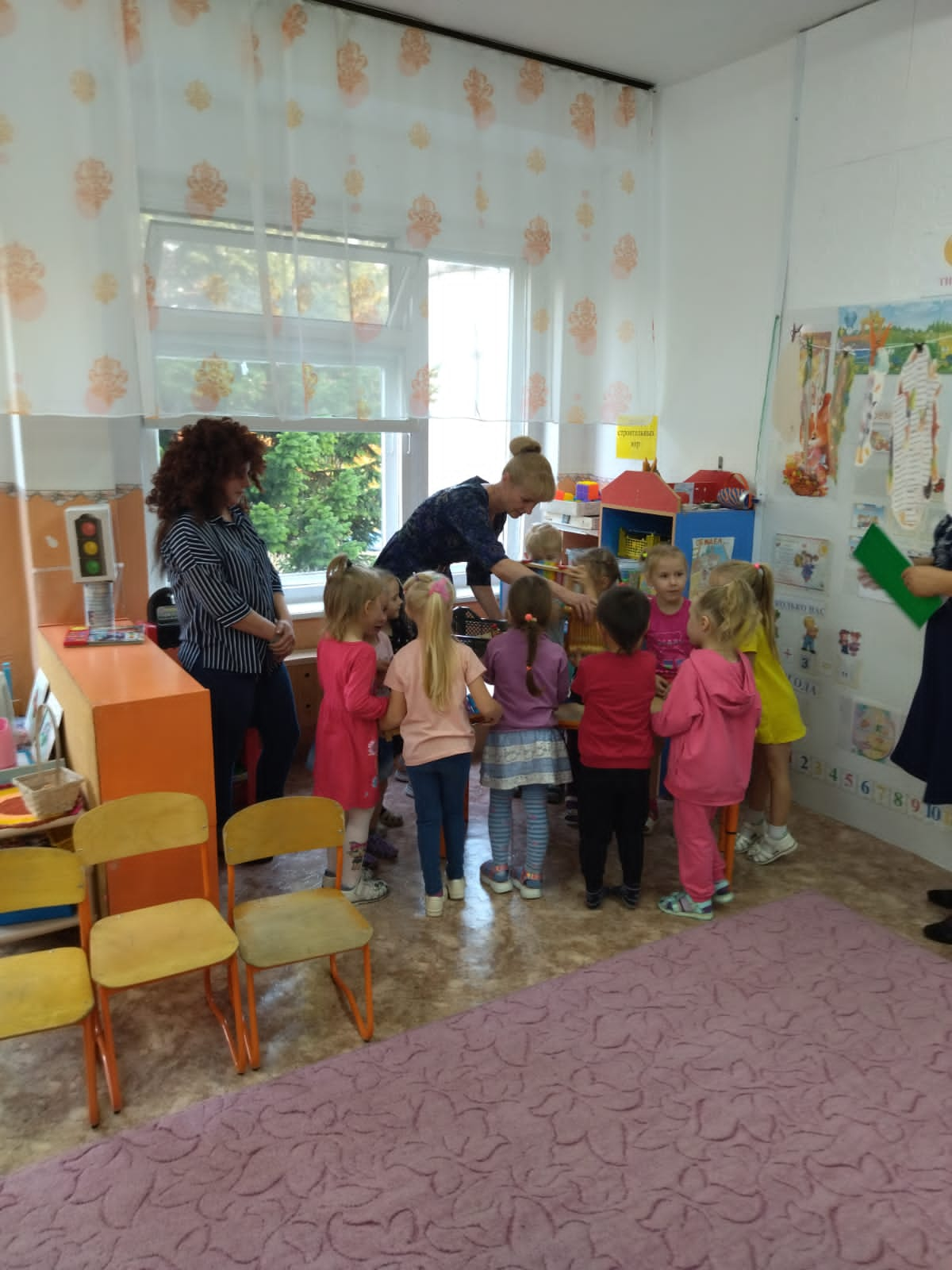 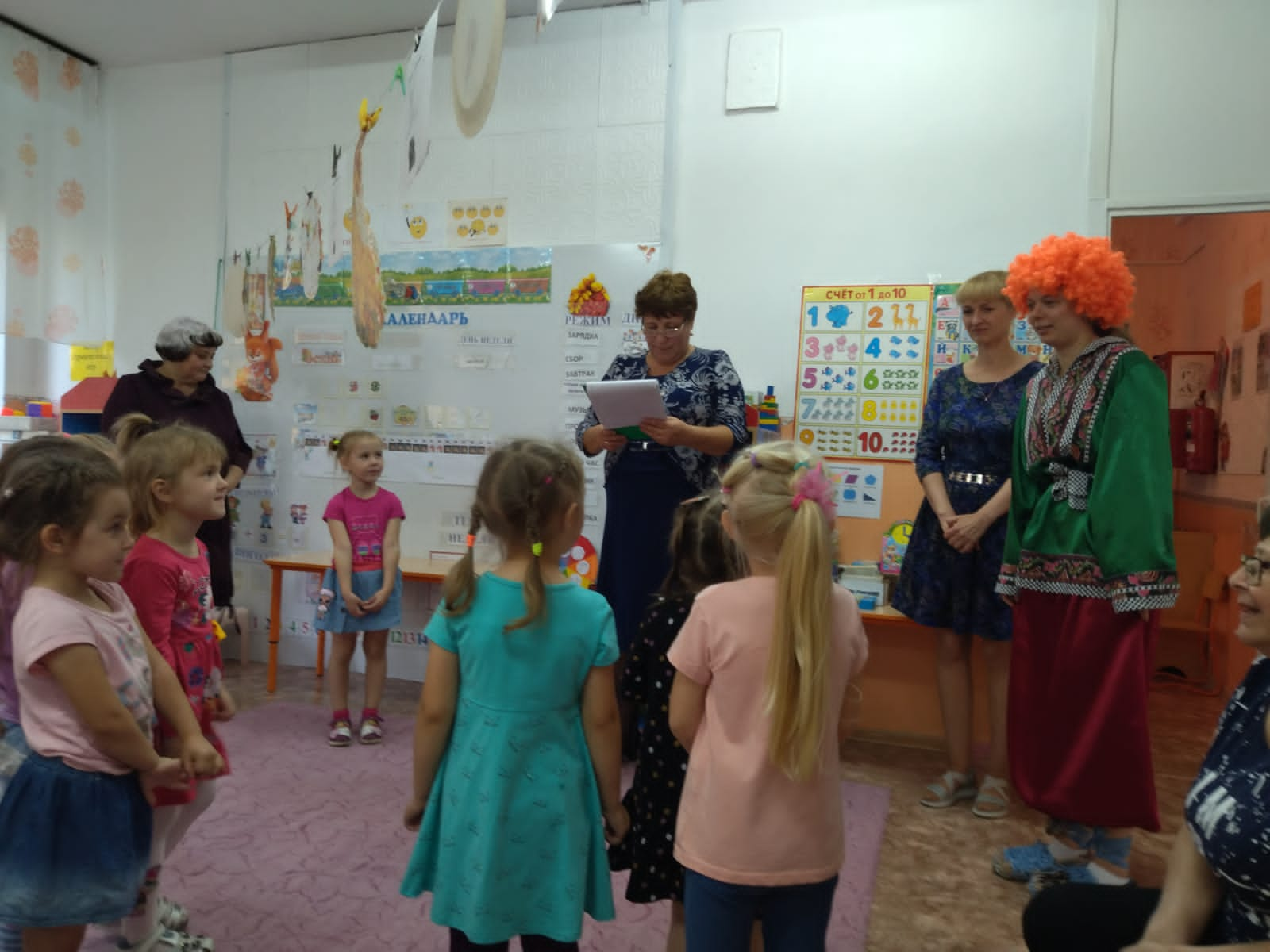 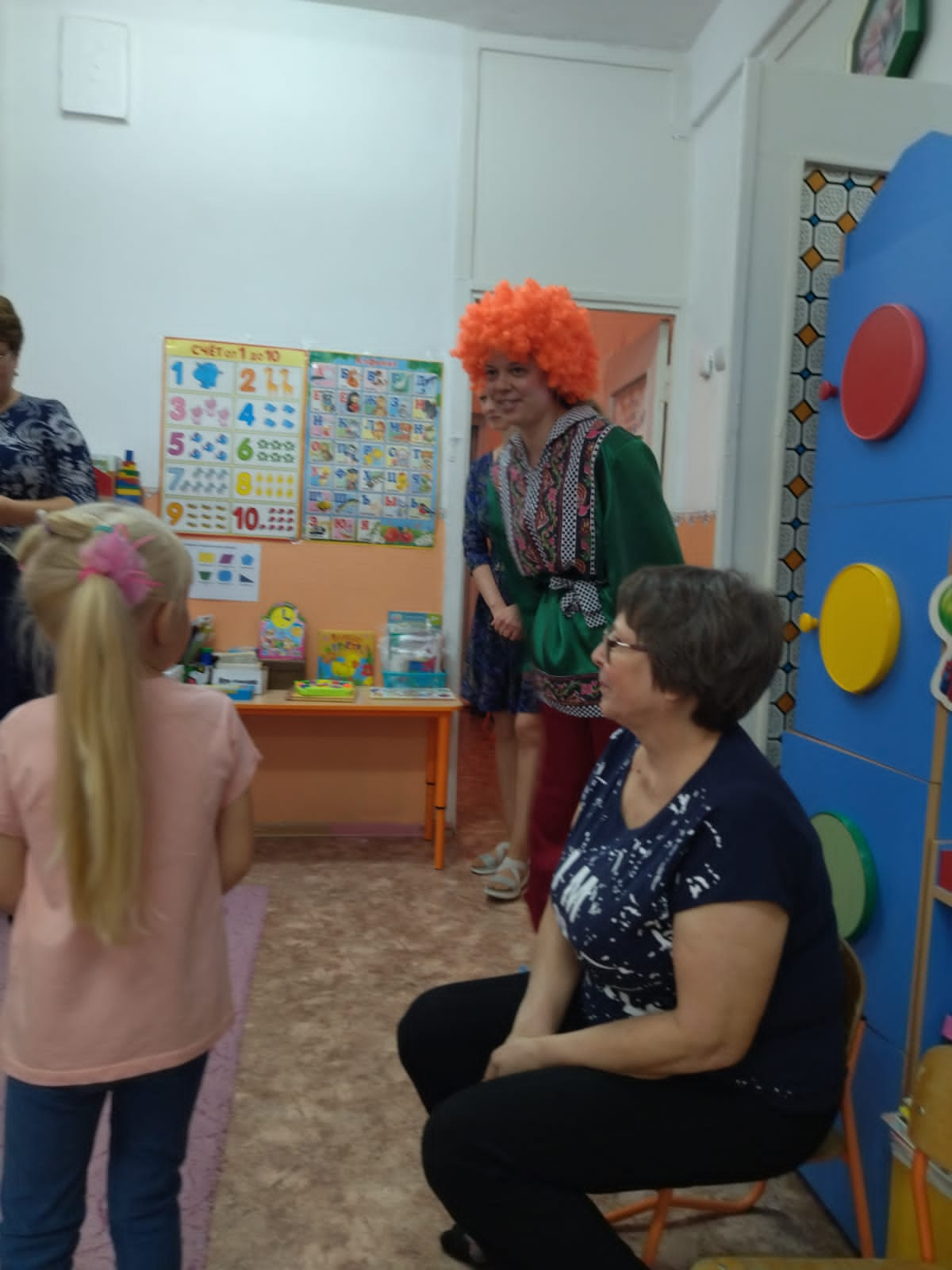 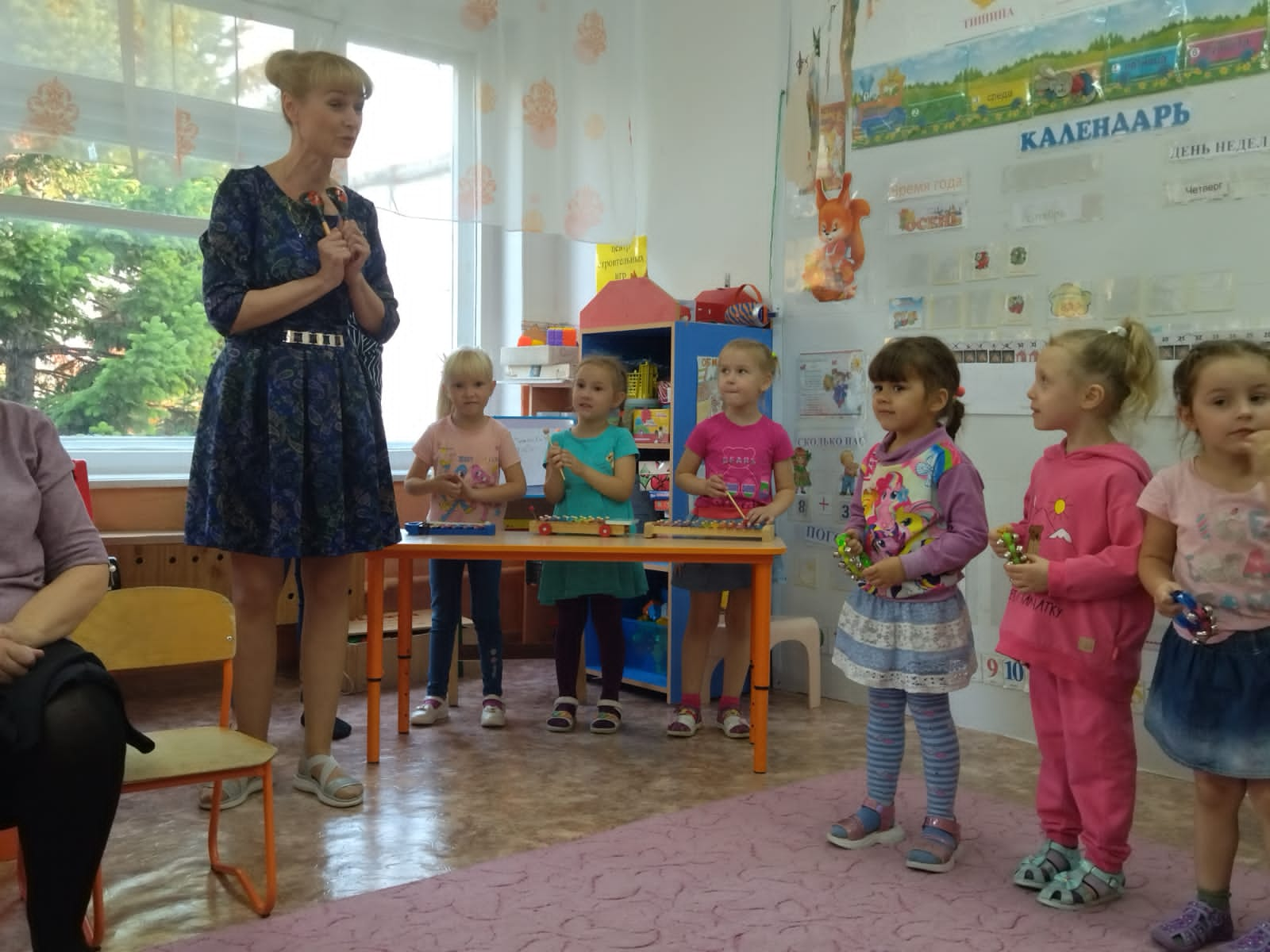 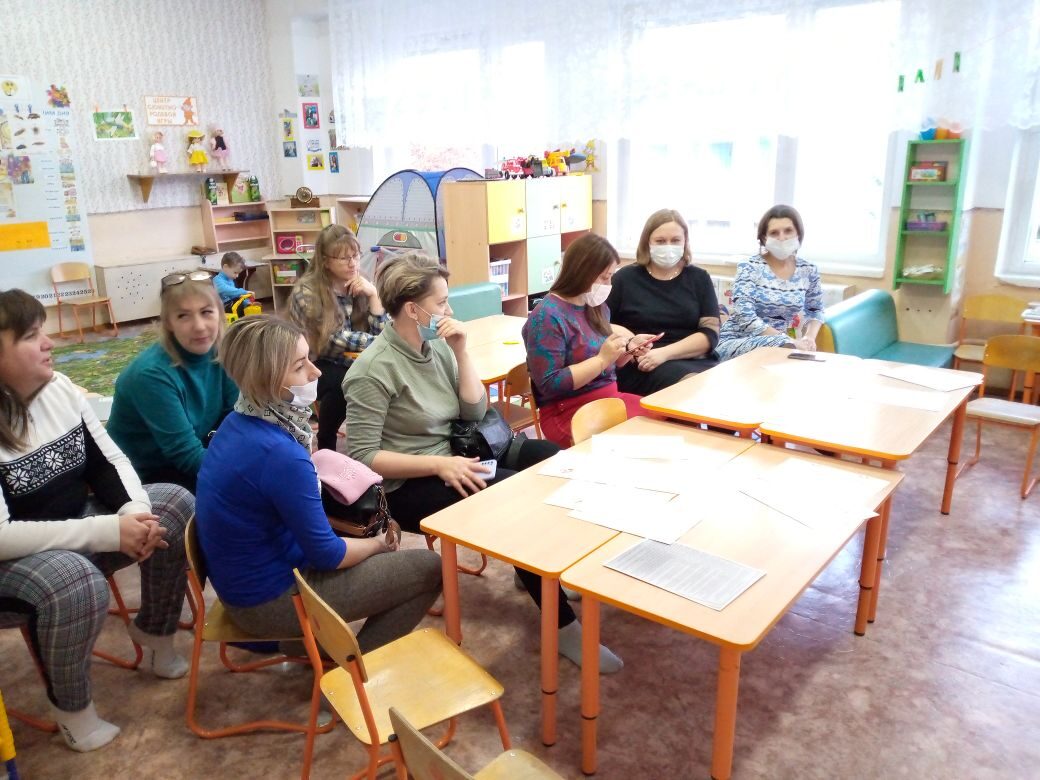 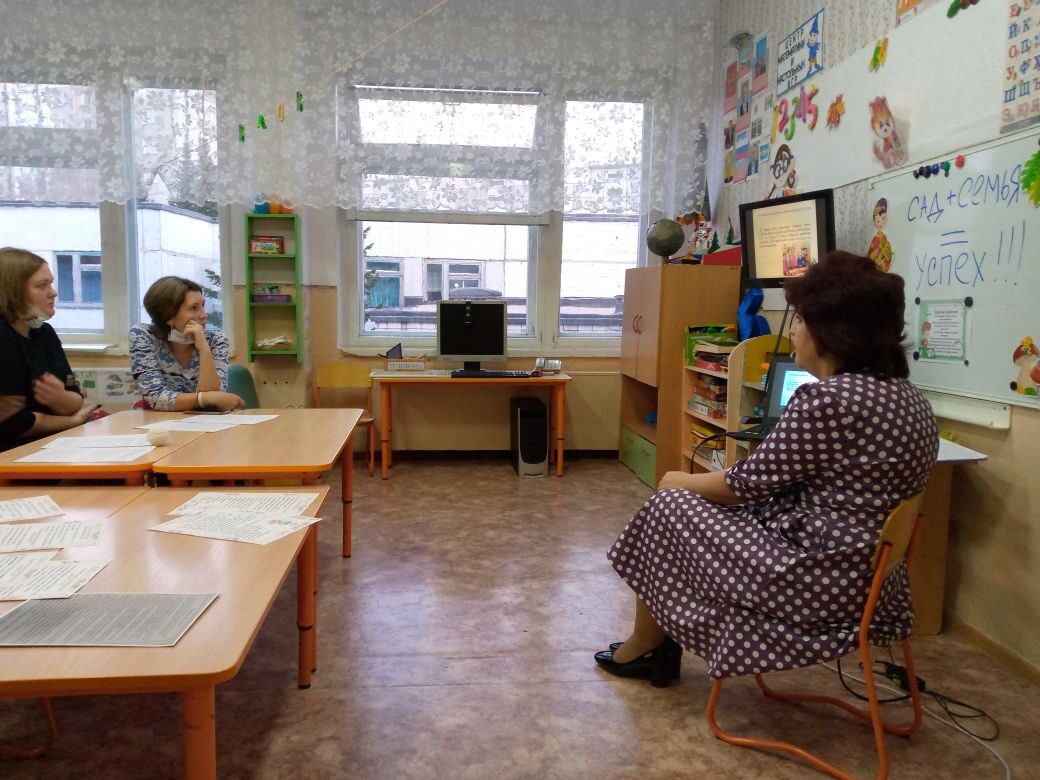 Нет, и не может быть ленивых детей. Есть родители, которым недосуг превратить воспитательный процесс в увлекательную и полезную игру.
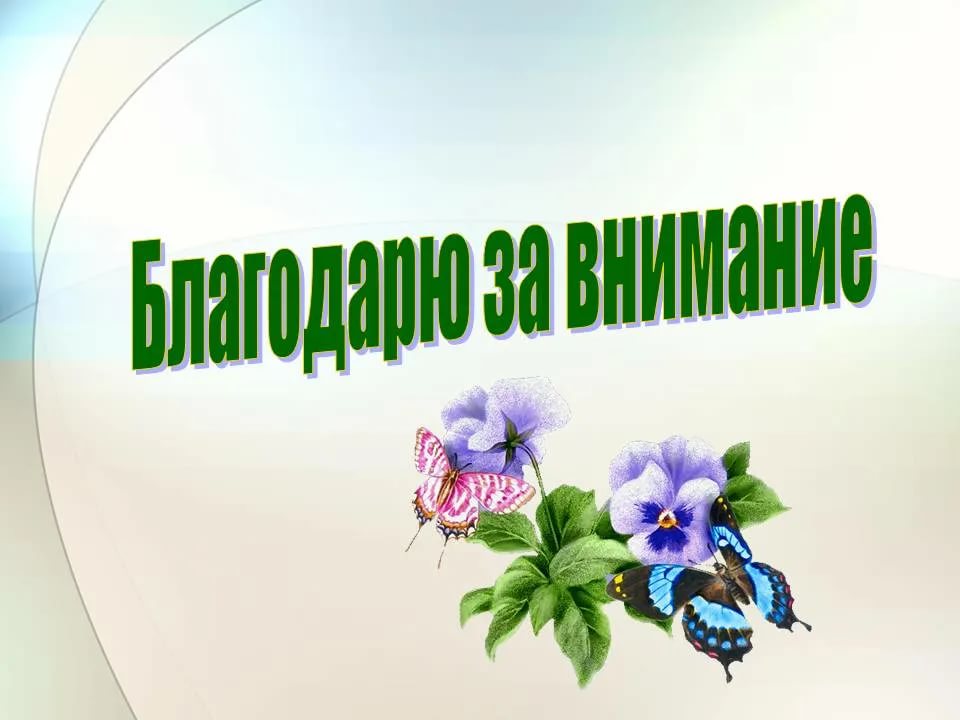